SUSTAINING YOURSELF TO SUSTAIN YOUR LEADERSHIP
Aisha Moore, MPH | October 17, 2019 | NJ Audubon Society
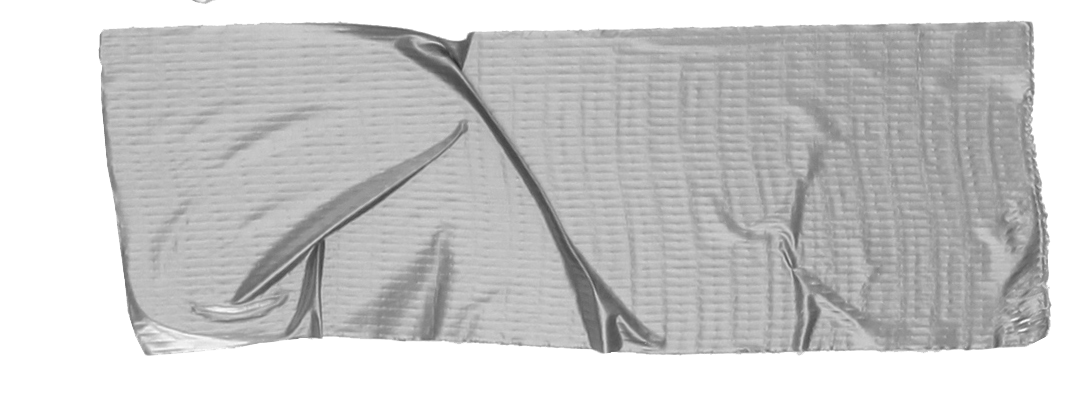 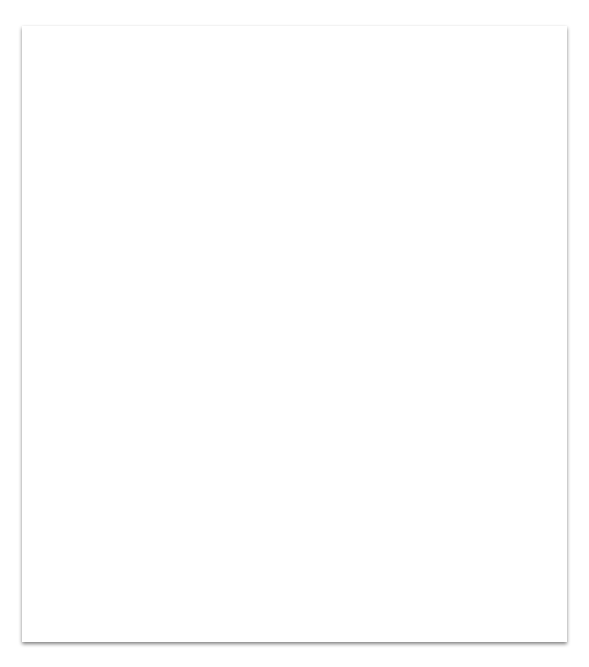 1. Objectives
Introductions
Identify unhealthy habits and patterns that sabotage the ability to serve effectively
Explain the importance of a leadership mission
Build your own self-care plan
What brought you to this workshop today?
Self-care By Aisha
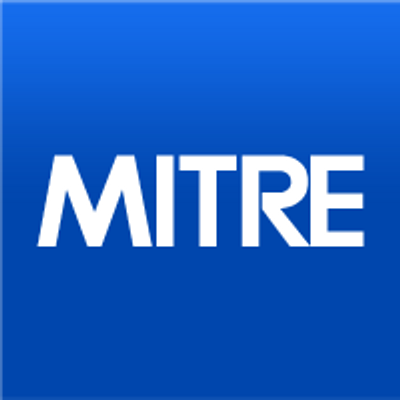 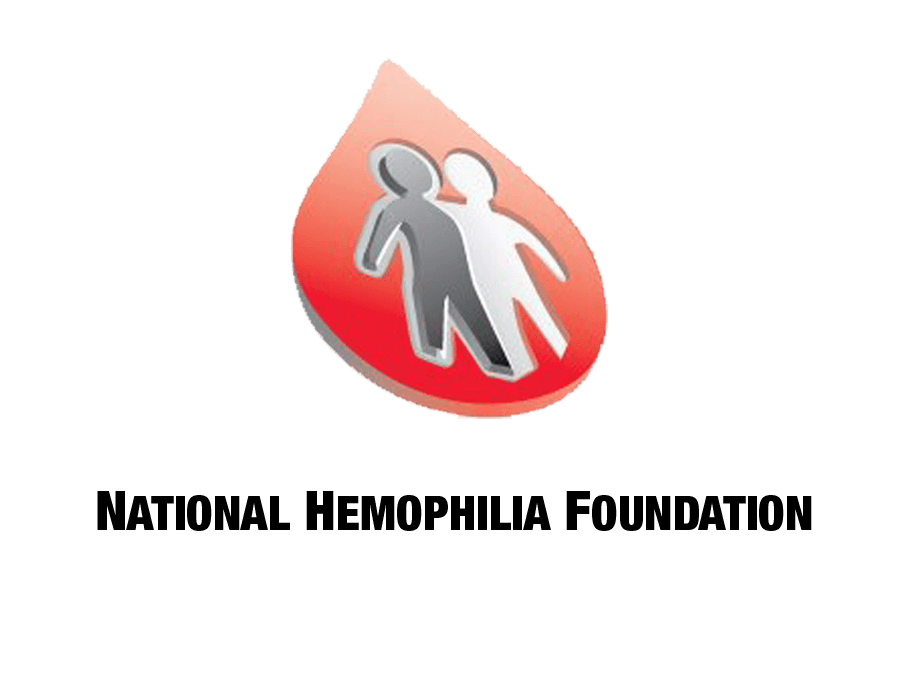 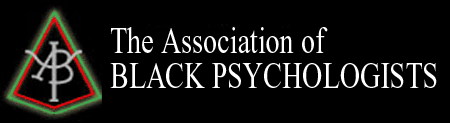 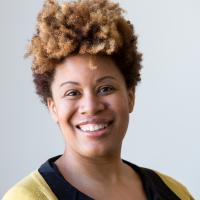 Day In The Life of Aisha
Deputy director level position at a public health consulting firm for a few years.
She was board president of one organization and sat on the board of three others.Married dog mom.
[Speaker Notes: Describe a typical day as I did in the SOAS emails. (5 mins).]
5 Mistakes I Made That Turned Leadership Dream Into A Nightmare
#1 Being Focused on A Title
#2 Failure To Self Assess
#3 Letting Impostor Syndrome Get The Best of Me
5 Mistakes I Made That Turned My Leadership Dream Into A Nightmare
#4 Putting Others Needs Before My Own
#5 Not recognizing the signs of stress
2013 Aisha Meets 
Pepto Bismol.
Nausea
Heartburn
Indigestion
Upset stomach
And more...
Rapid Weight LossHigh Blood Pressure
Panic Attacks
Irritability
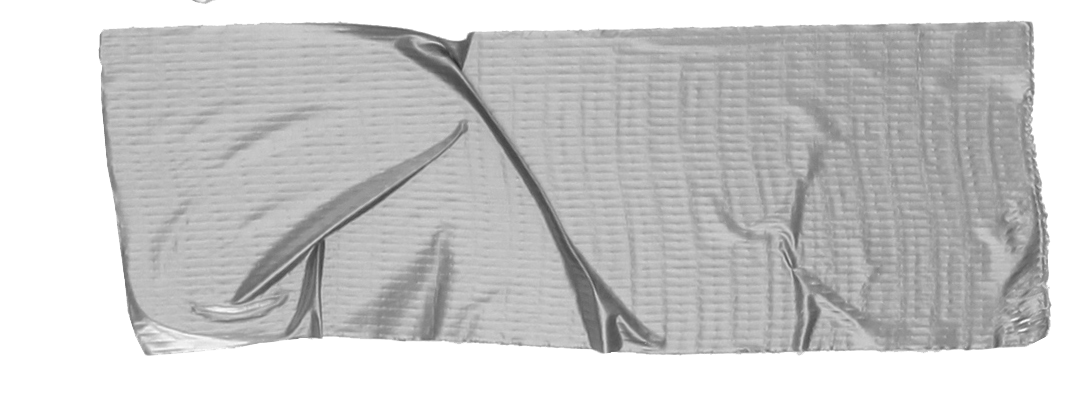 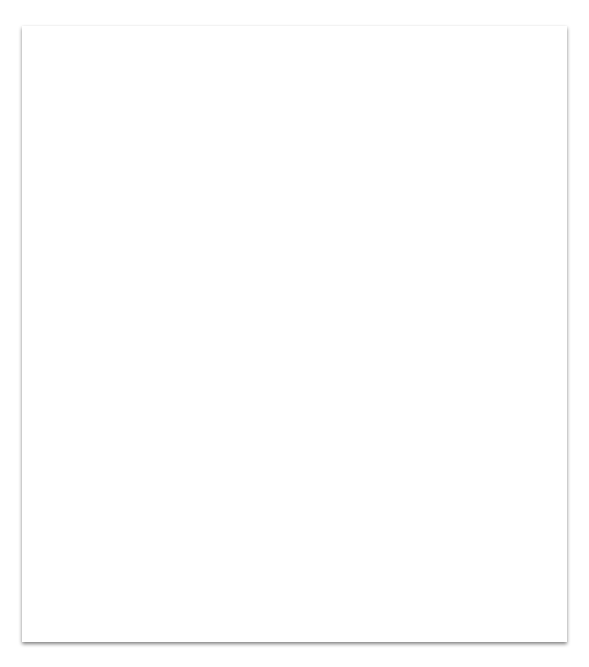 MANTRA
NOTHING AT WORK IS MORE IMPORTANT THAN MY HEALTH AND FAMILY. 
WORKING WILL NOT MAKE ME SICK EVER AGAIN.
My Quest

DESIGN MY LIFE AROUND MY VISION AND
MY HEALTH.
What unhealthy habits and patterns are sabotaging your ability to serve effectively?
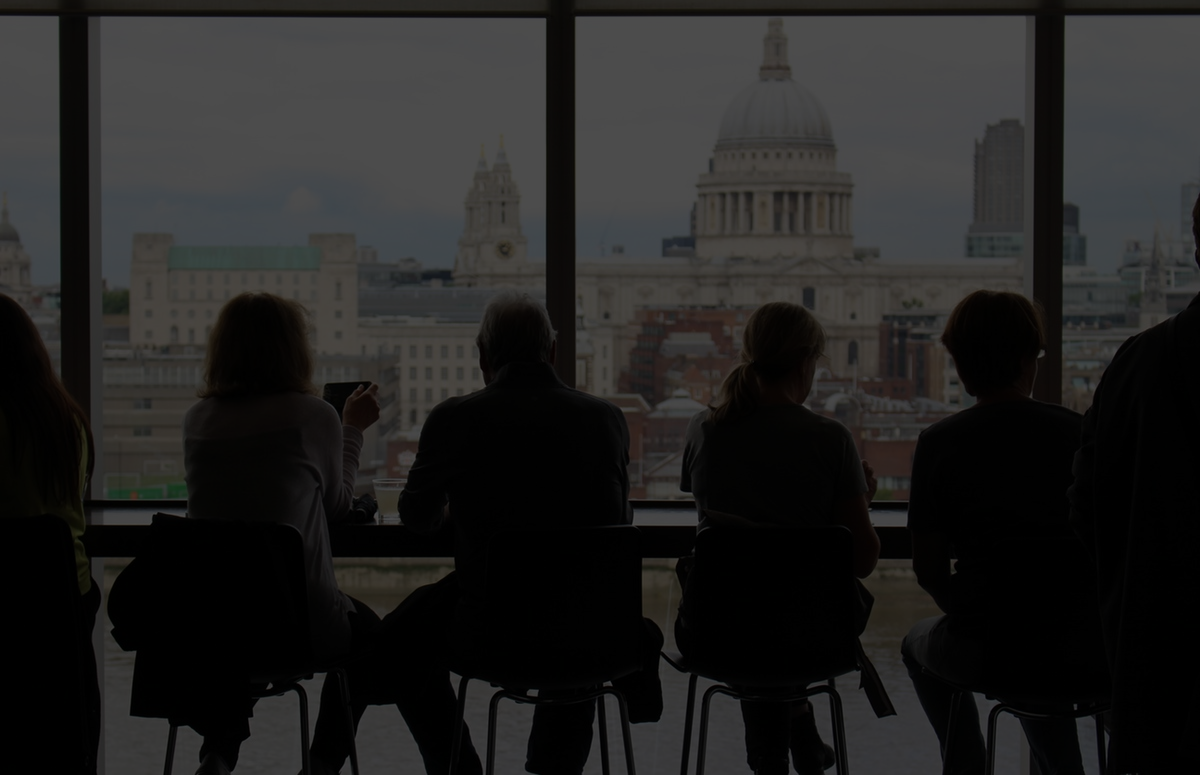 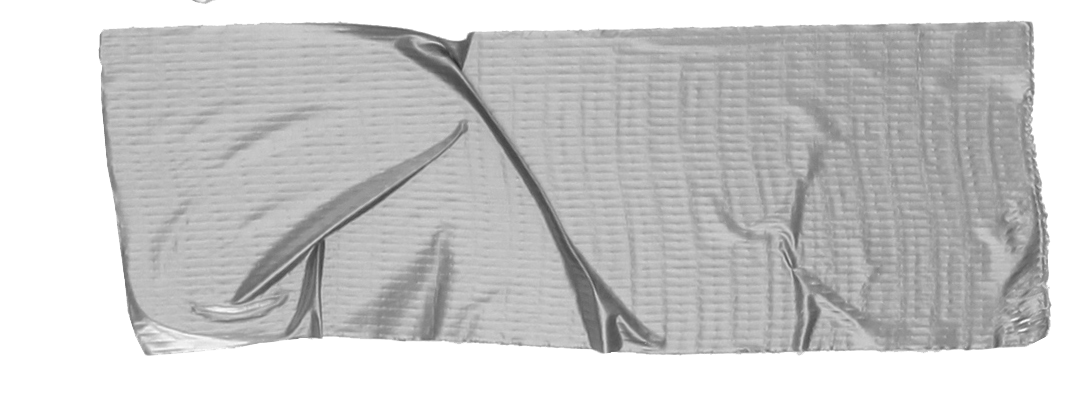 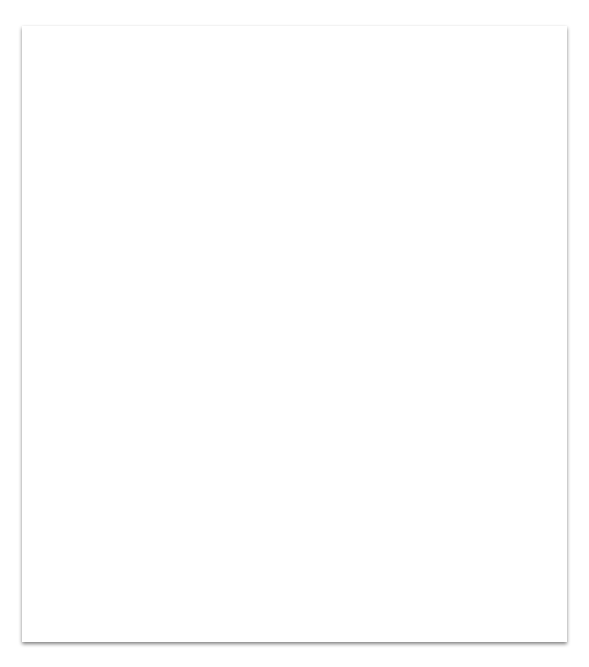 From
Don Miguel Ruiz
The Four Agreements: A Practical Guide to Personal Freedom
“Every human is an artist. The dream of your life is to make beautiful art.”
Take An Inventory
Define core values
Explore what you were boh taught and caught about self-care
Explore current values in action
Write Your Vision Out
Write a positive, inspiring, affirmative vision of what your life will be like when all is well.
Write in the affirmative
Be specific
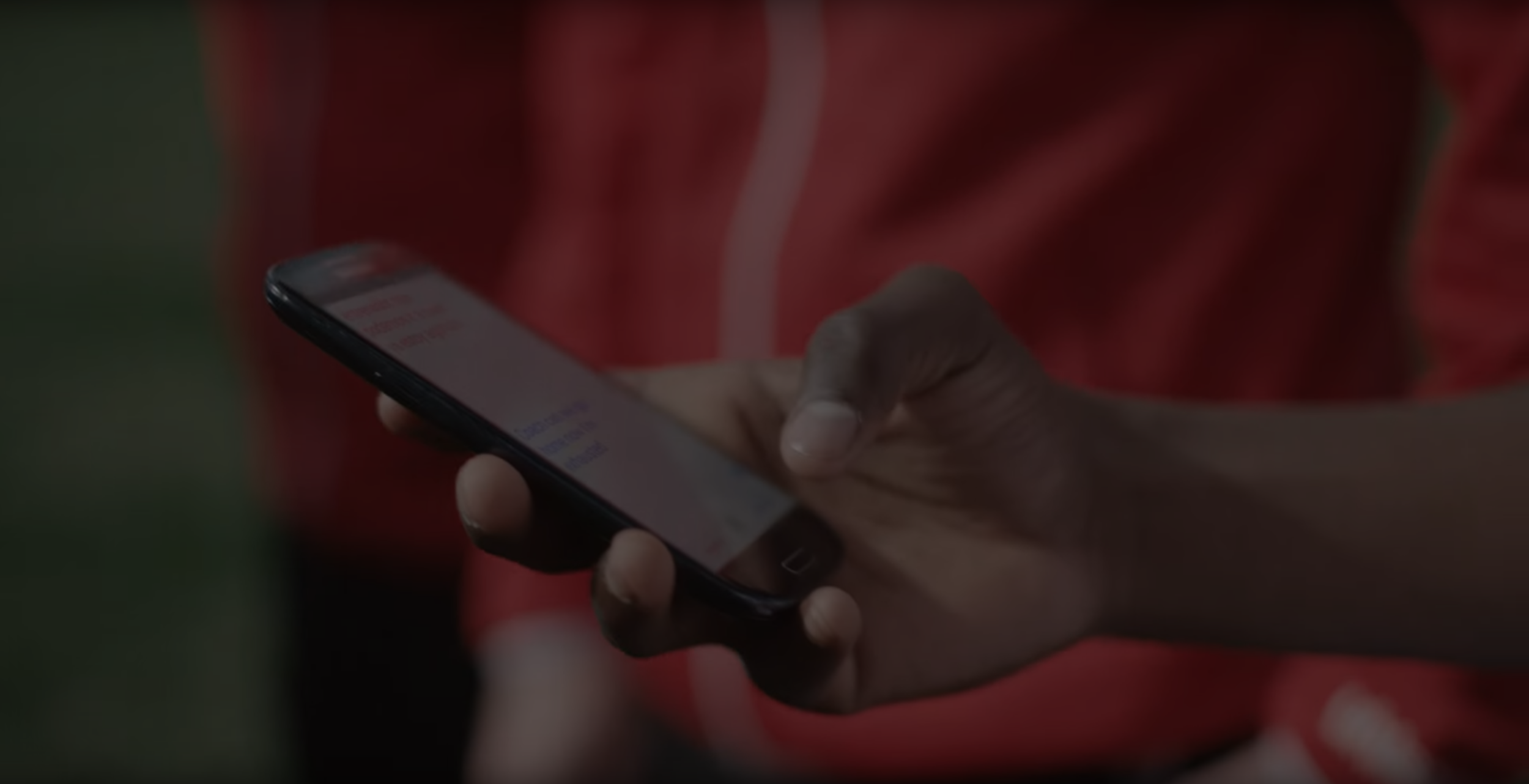 There is always more work and we seem to always be heading towards a deadline or always behind.
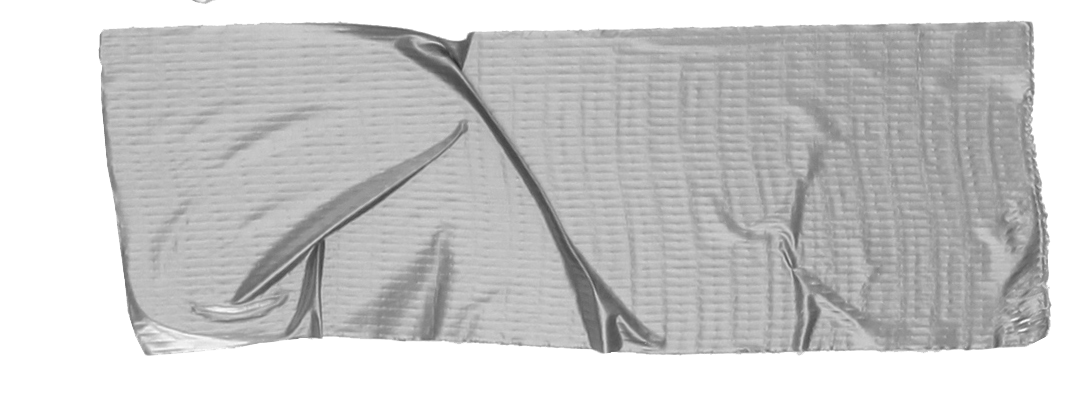 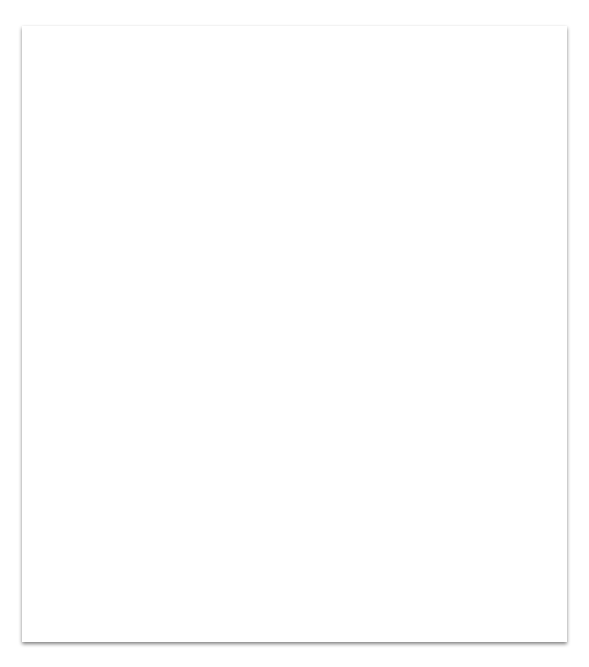 Beliefs I Changed
Leaders work long hours.
Leaders are always stressed.

Leaders need to put the needs of stakeholders before themselves
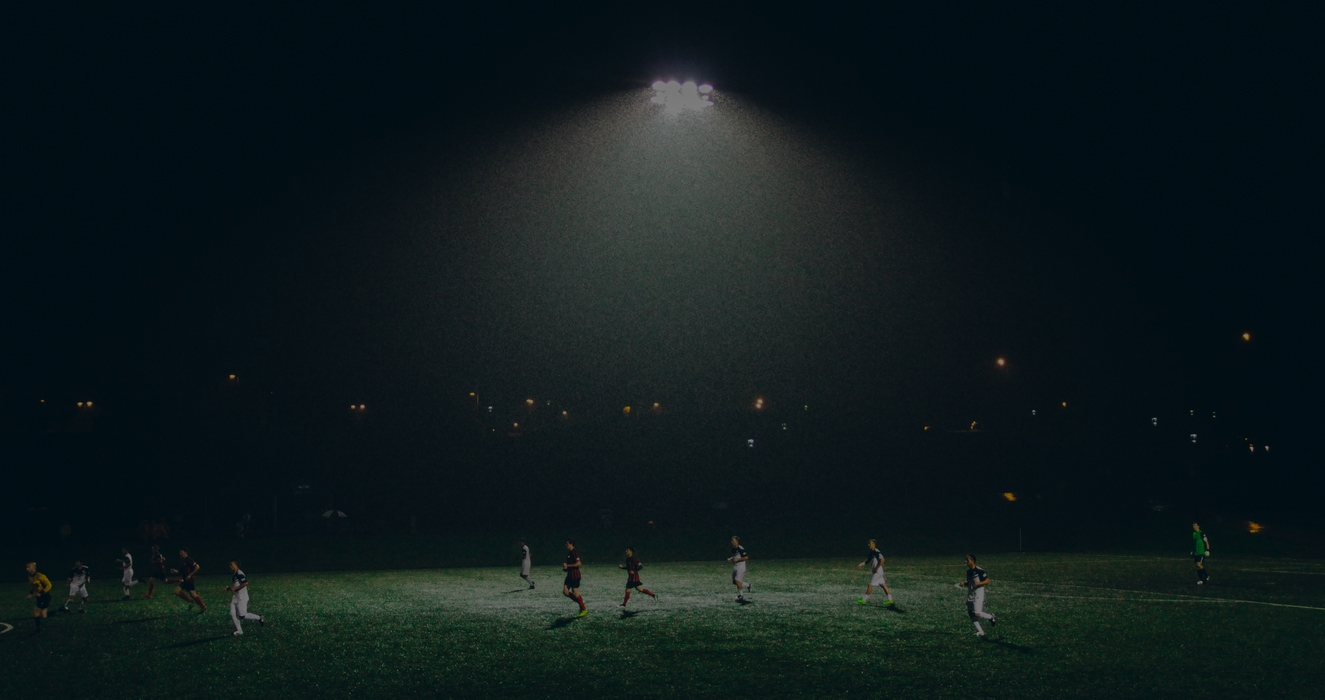 Office Hours: I only work late two days a week and I only work two weekends per quarter.
Alberto scored 30 goals in 21 games.  He is now being scouted by several professional clubs in the Premier League.  And he’s a favorite of the other boys on the team.

See a short video on Alberto’s story
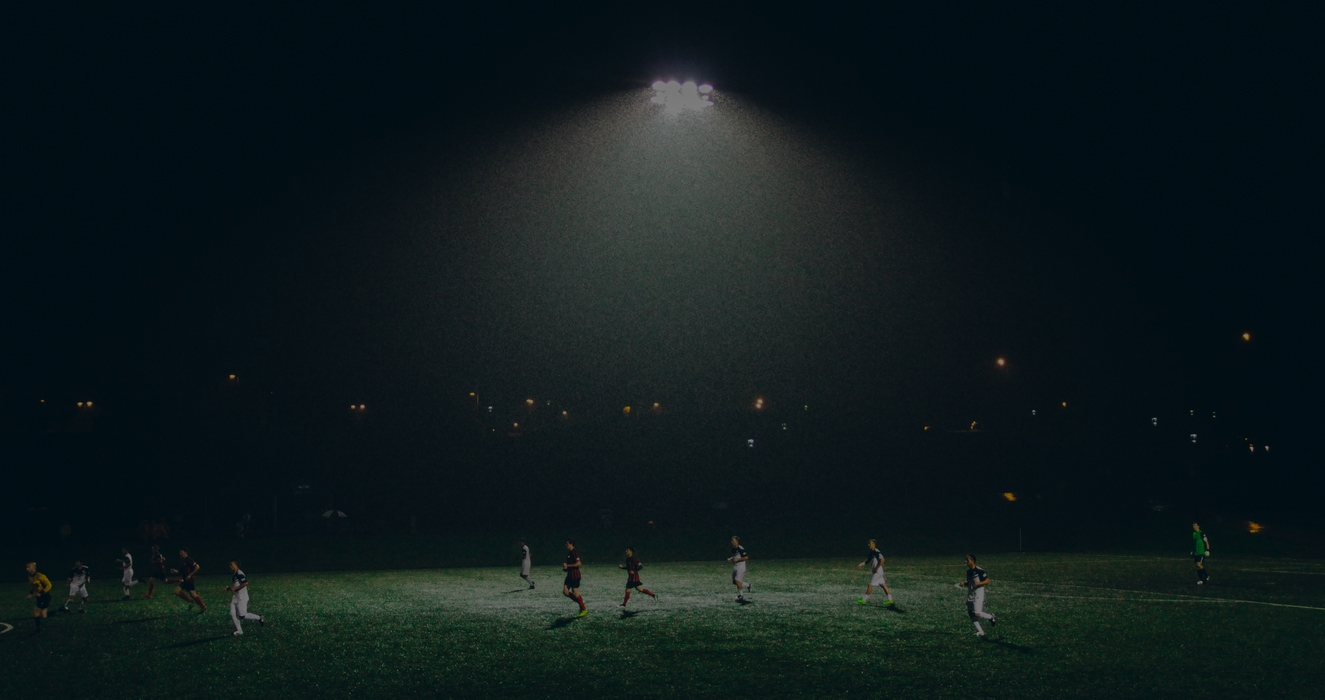 Take 5 minutes and sketch out a new vision. Then we will discuss.
2. Self-Assessment
Myers Briggs
Strengths Finder 2.0
DISC Assessment
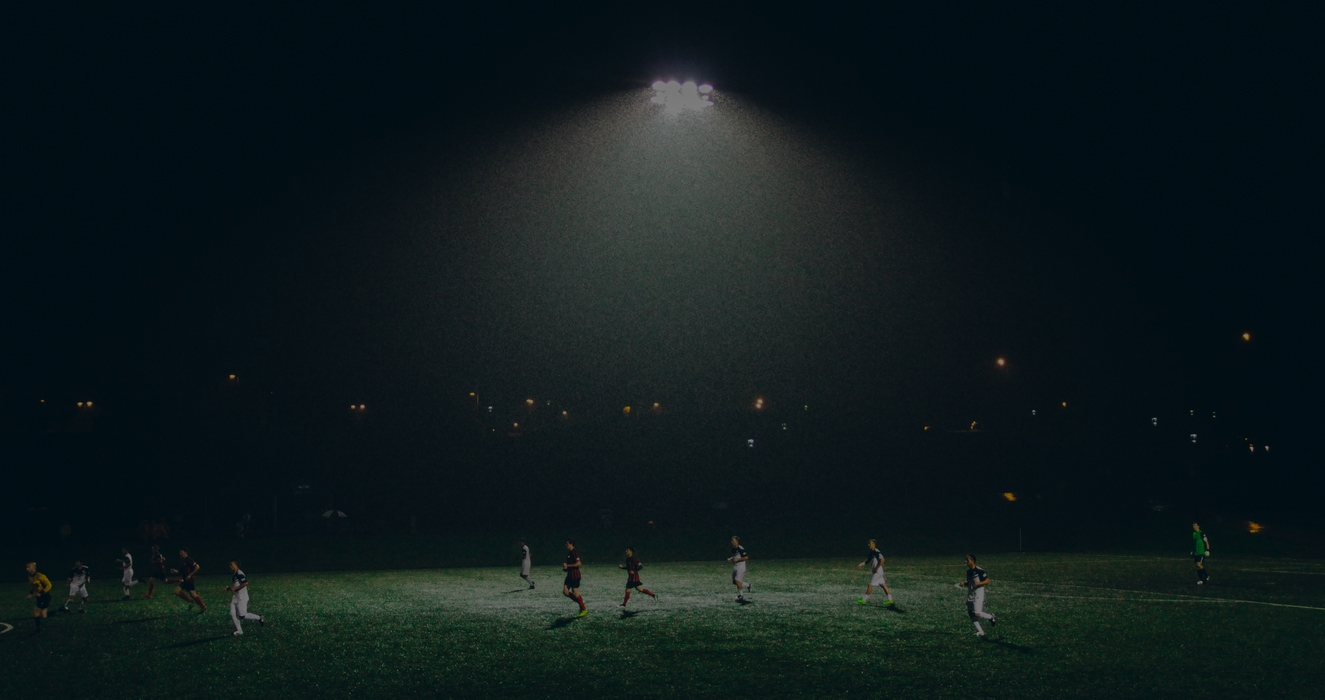 Discussion1.Have you taken an assessment? What did it say?2. In what type of environment would you thrive?
I see a PM as someone who adheres to rules, standards, procedures, and protocol.  I tend to work independently of the rules and standard operating procedures to just get to the bottom line. They also need to be controlled, deliberate, predictable, and disciplined. I tend to provide teams with moderate structure and work best in roles that have elements of spontaneity and urgency. Where I think I could be helpful to her is that I tend to solve new problems very quickly and assertively and take an active and direct approach to obtain results. I especially like solving new and complex problems. I am also good with working with big teams and motivating others.
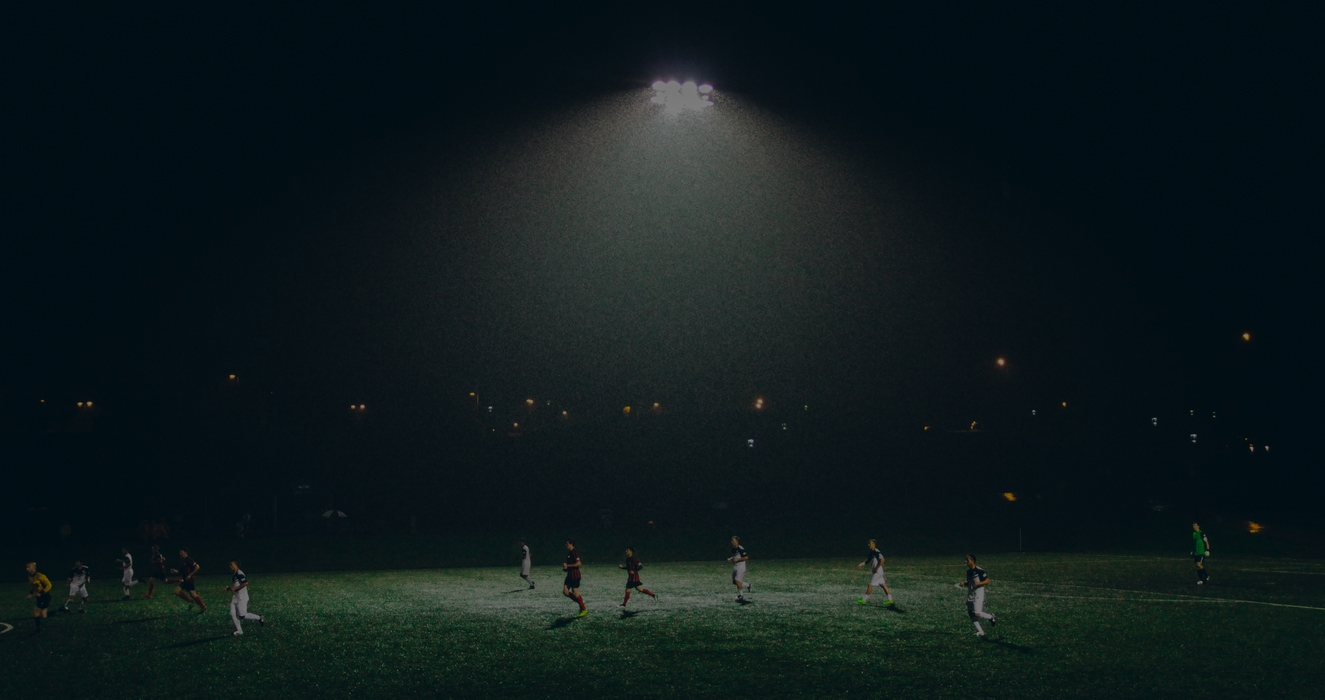 LessonTell people your vision.Don’t go against your natural tendency.
3. Time Audit
Is there time for new activities and how much?
Am I keeping my commitment to my office hours?
Am I keeping my commitments to my self-care?
Time Audit
Think back to last week.
Three column paper.
Time
Activity
Withdrawal or Deposit
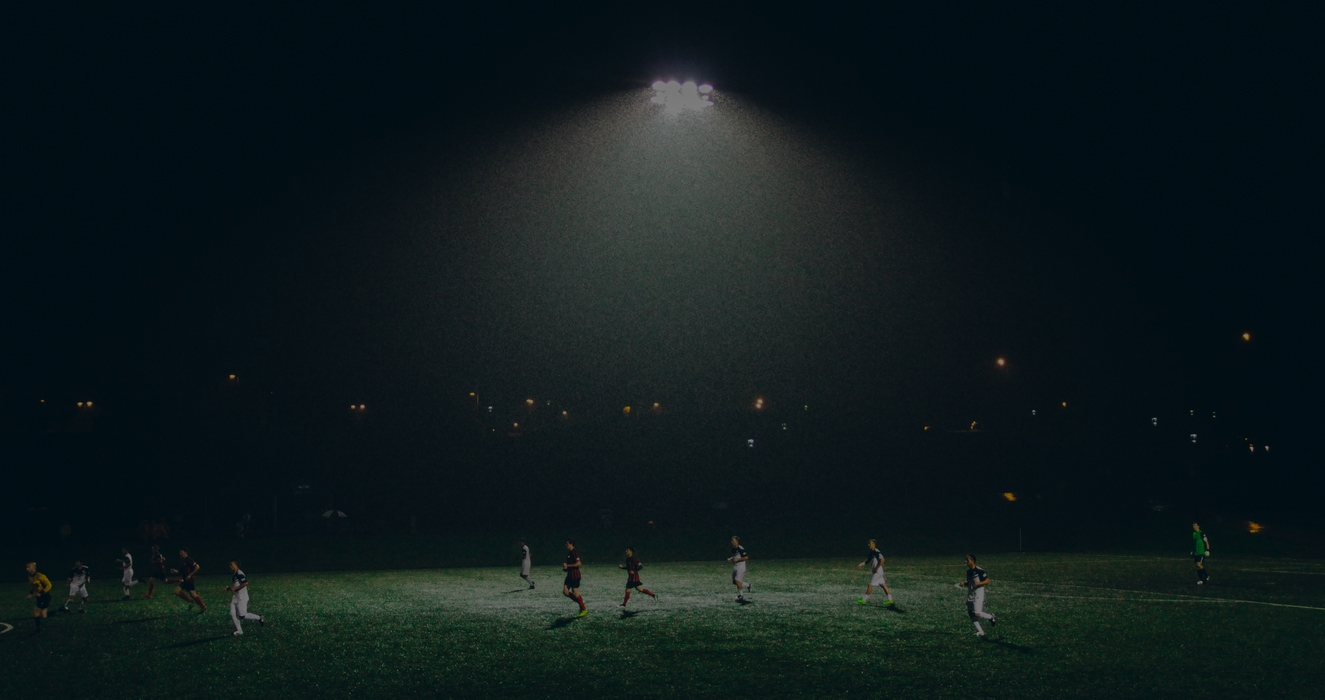 DiscussionWhat did you notice about your day?How does this match up with your vision? Your natural tendencies.
4. Model Calendar (Conditions)
What are my work hours?
What self-care needs to be on the calendar and non-negotiable?
What are my regularly scheduled work commitments?
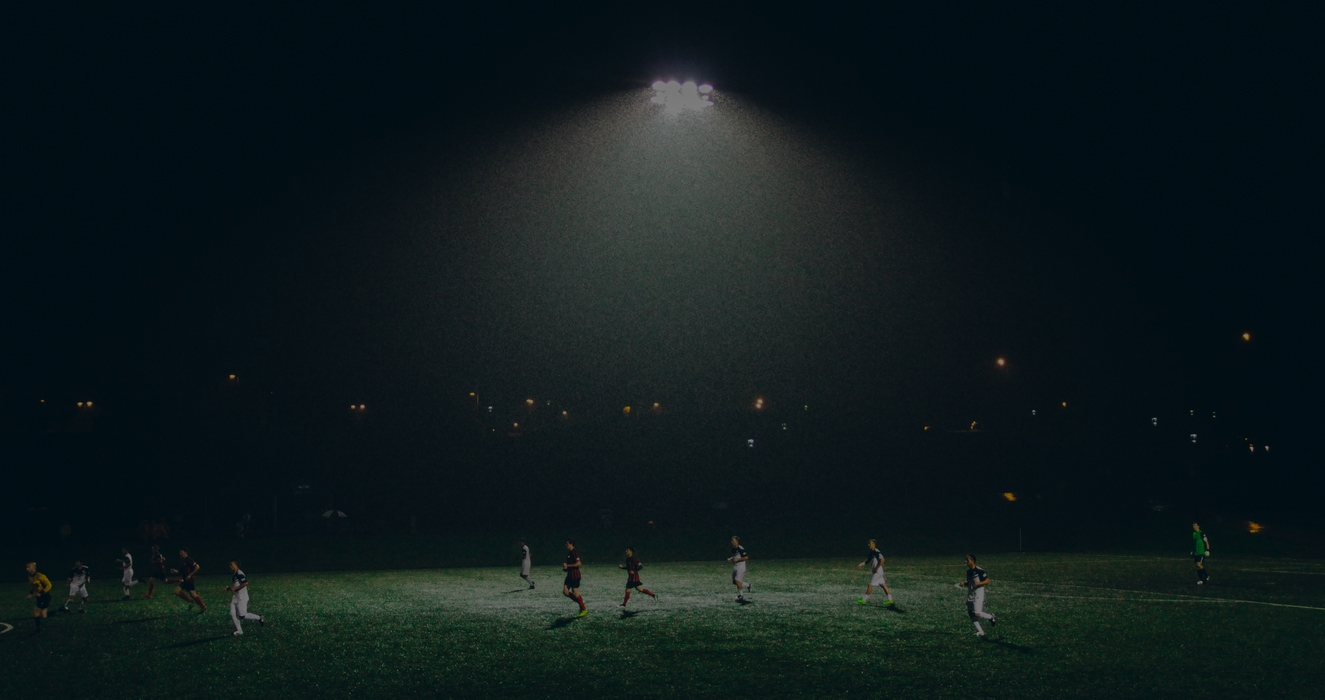 Office Hours: I only work late two days a week and I only work two weekends per quarter.
Alberto scored 30 goals in 21 games.  He is now being scouted by several professional clubs in the Premier League.  And he’s a favorite of the other boys on the team.

See a short video on Alberto’s story
4. Model Calendar (Reality)
What else fits o my calendar given my work hours?
What can I delegate?
What can I further negotiate?
Prioritize You Self-care Planning 
System
[Speaker Notes: I was putting in the wrong type of fuel.I left the car running all night.I didn’t change my oil. I put too many miles on my car.I would do all of the driving. I didn’t take the time to give maps to other people so they share some of the driving.]
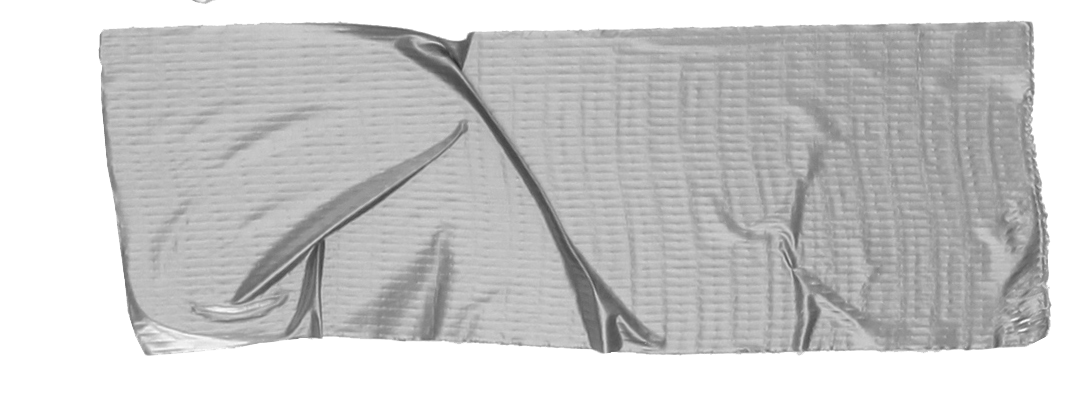 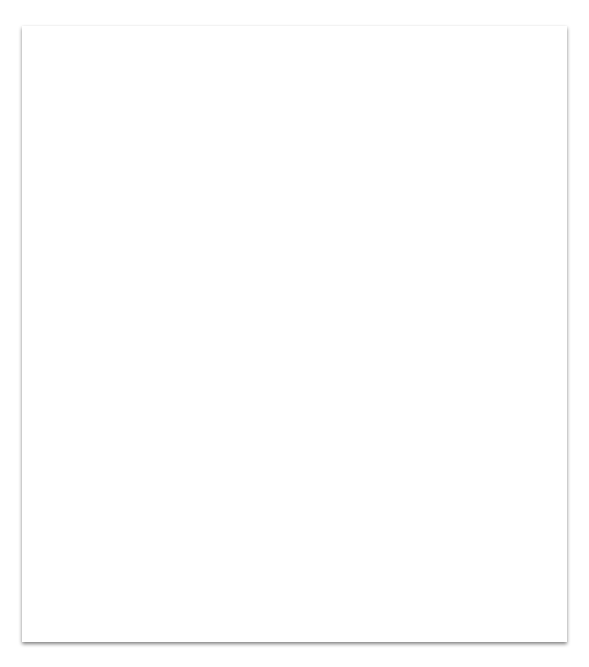 1. Prioritize Your Vision
Create an  inspiring, positive,  affirmation statement with a destination.
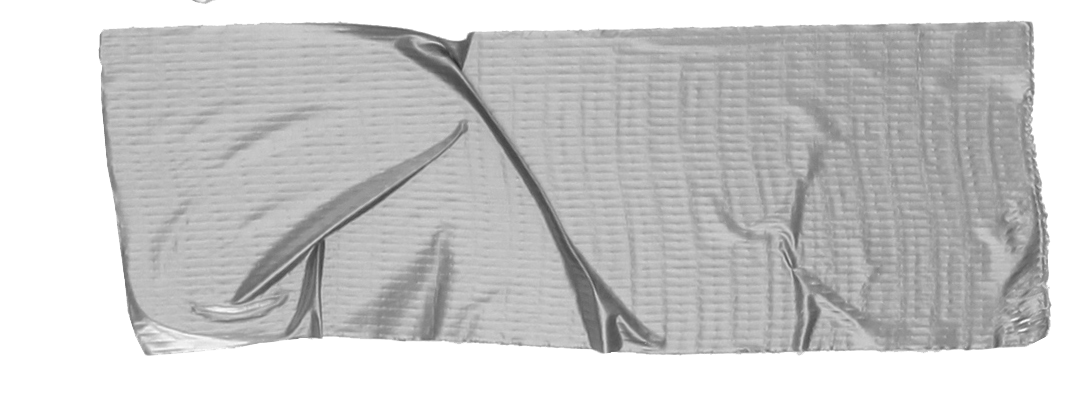 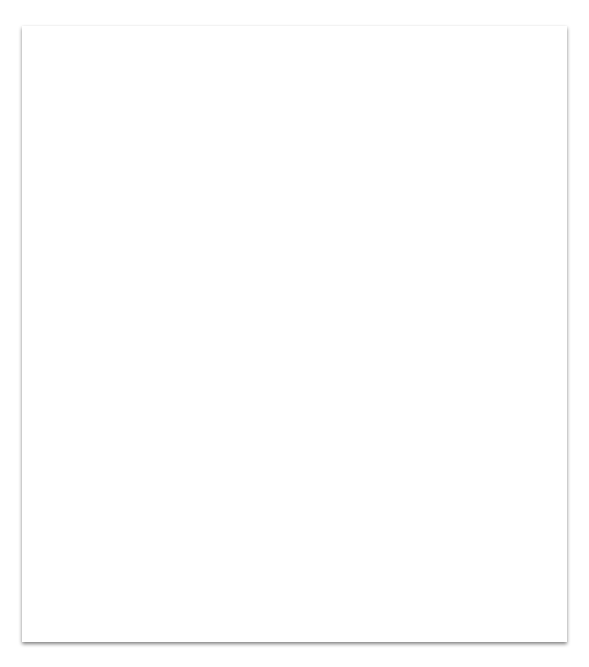 2. Prioritize Your Awareness
Take yourself off autopilot and understand what’s bringing you joy and what’s causing stress.
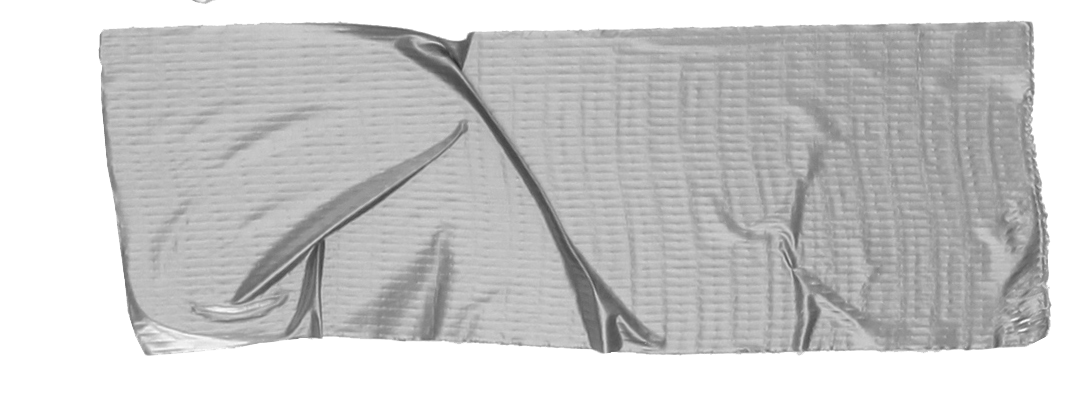 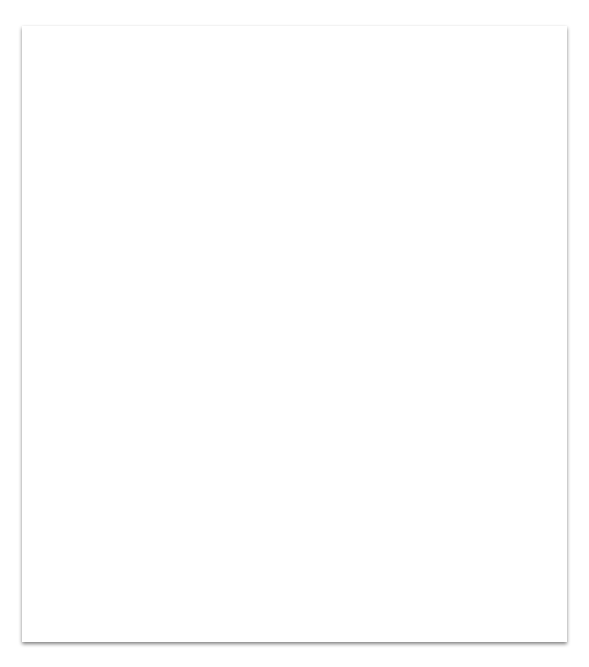 3. Prioritize Your Time
Make room for your vision and the things that are most important to you.
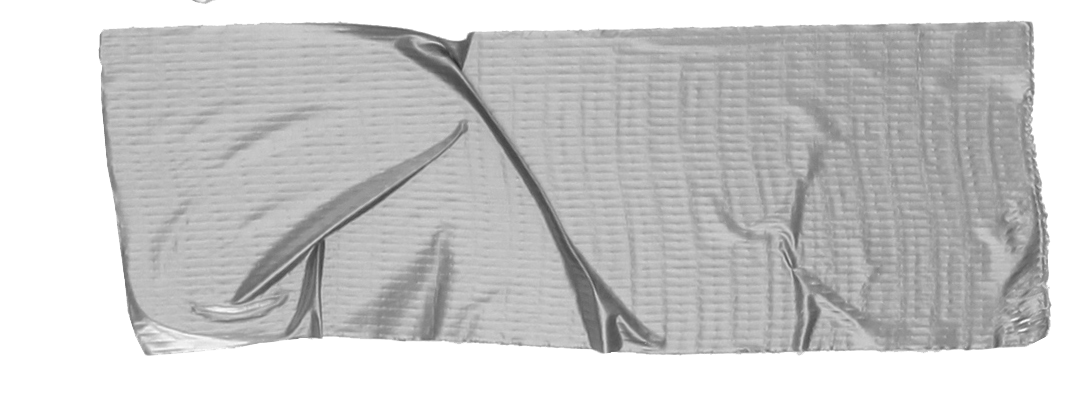 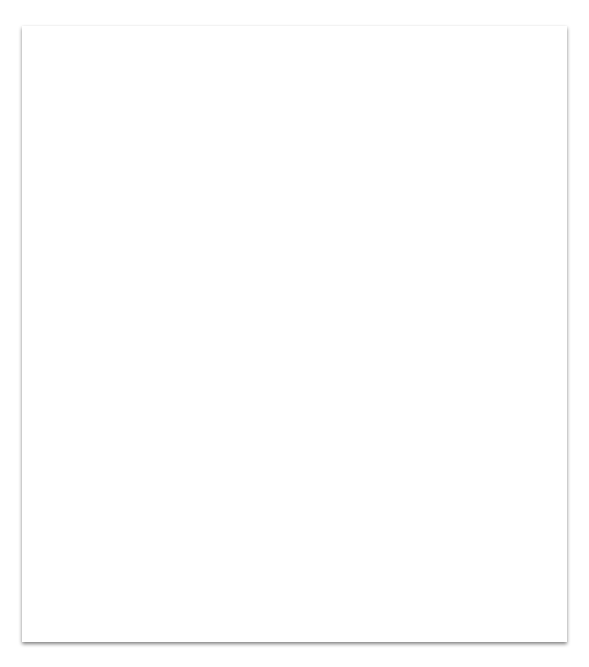 4. Prioritize Your Activities
Select self-care activities that directly address what’s stressing you out.
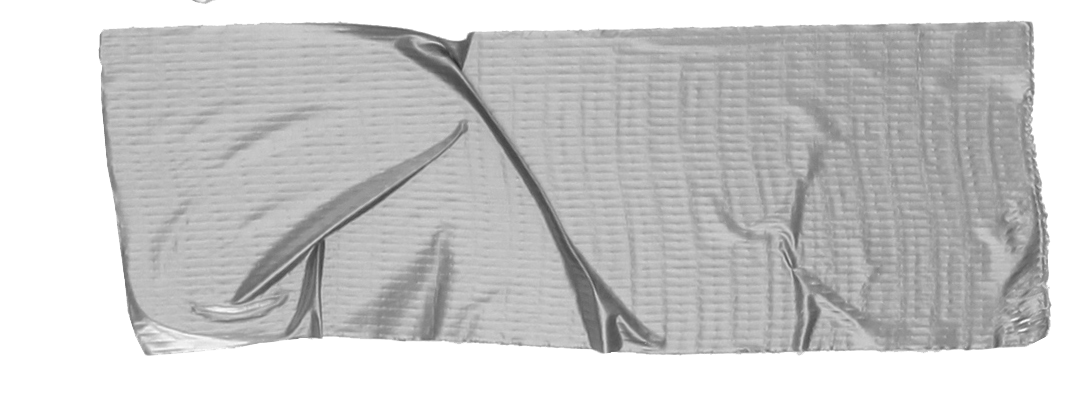 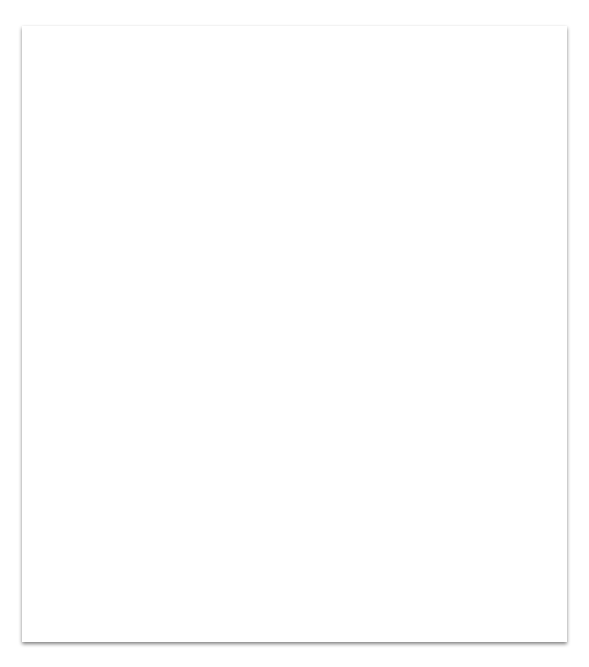 5. Prioritize Your Boundaries
Be very careful to safeguard your life where you are the #1 priority.
Aisha Moore, MPHSelf-care by Aisha
aisha@selfcarebyaisha.com
www.selfcarebyaisha.com